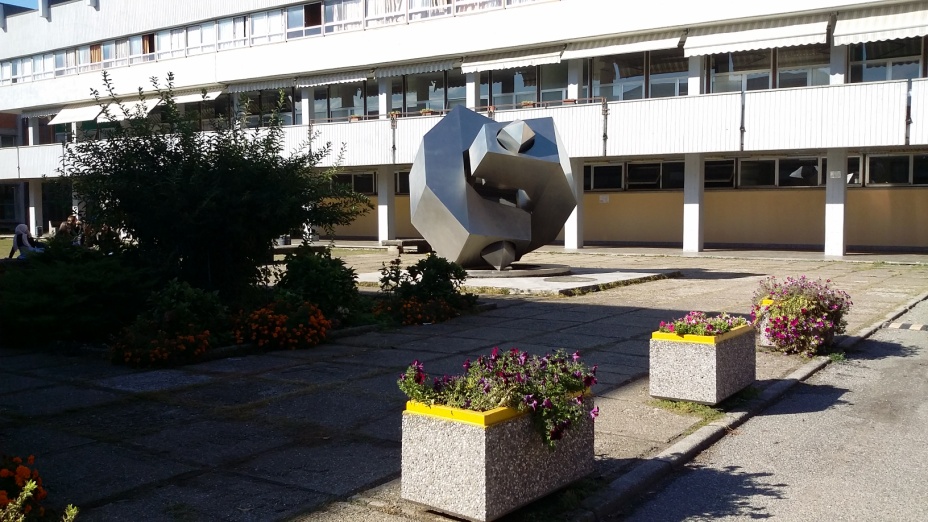 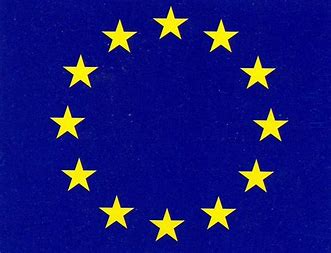 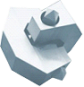 G. Cardano
ITIS “G. CARDANO”Istituto Tecnico &Liceo Scientifico delle Scienze Applicate
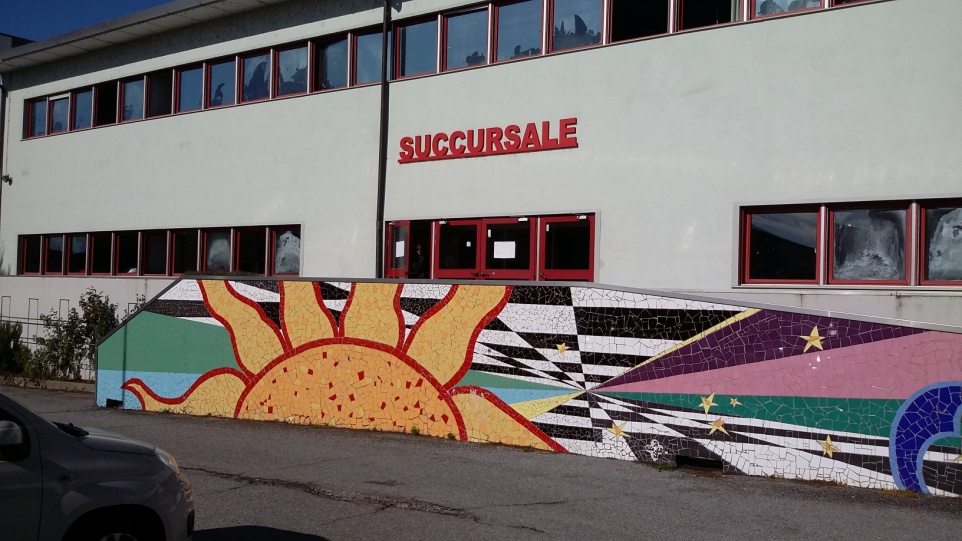 Offerta didattica: 
dal lunedì al venerdì
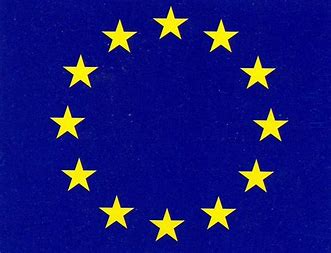 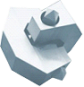 G. Cardano
Siamo in zona Ticinello
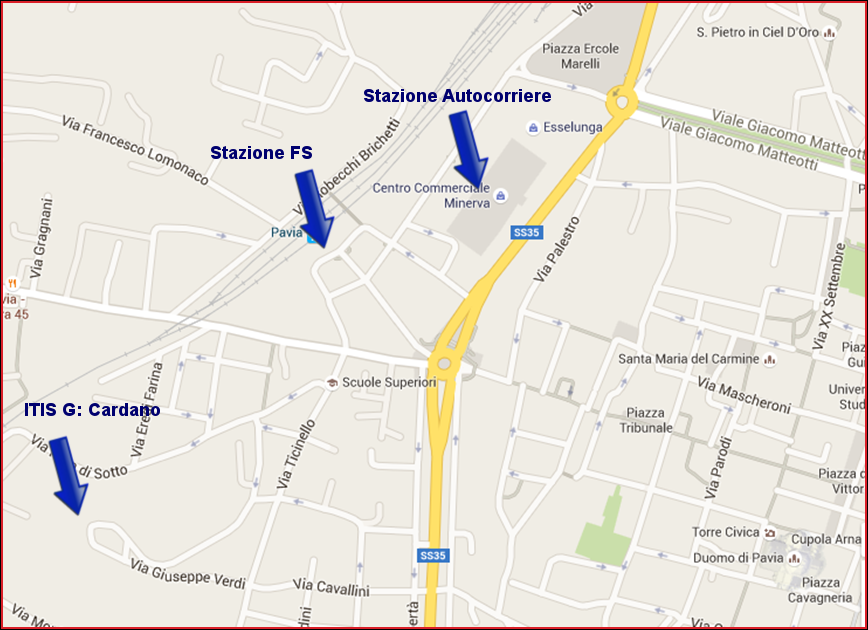 nella vicinanza delle stazioni dei mezzi pubblici, facilmente raggiungibile a piedi
La scuola si trova lungo il Fiume nel 
Parco del Ticino
G. Cardano
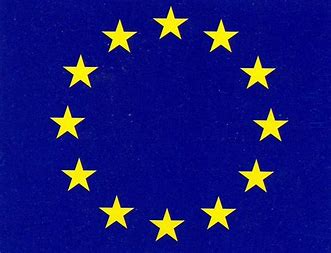 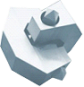 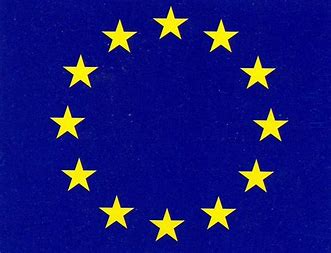 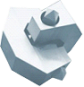 ITIS settore tecnologico

L’identità degli istituti tecnici è connotata, in
 linea con le indicazioni dell’Unione Europea da una solida base culturale a carattere scientifico e tecnologico, acquisita attraverso saperi e 
competenze sia dell’area di istruzione generale 
sia dell’area di indirizzo
G. Cardano
Il piano di studi del 
primo biennio 
ha valenza propedeutica 
per il proseguimento 
nell’indirizzo di 
specializzazione
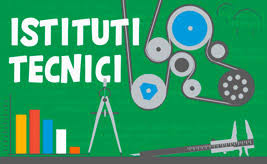 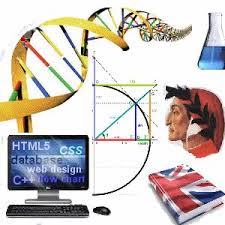 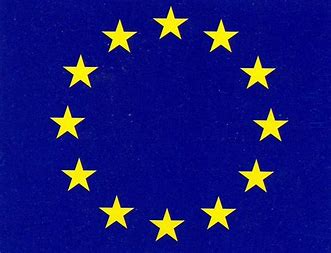 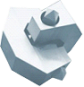 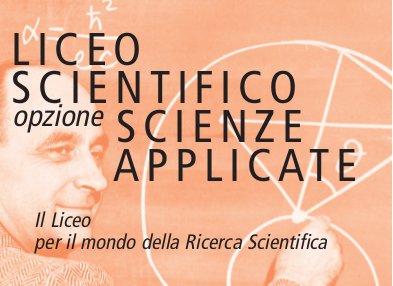 G. Cardano
Liceo scientifico
Opzione
Scienze Applicate

proposto dal Ministero della Pubblica Istruzione, 
un corso con il quale 
si consegue il 
Diploma di Liceo Scientifico 
(ai sensi dell’art. 279 D.L. 16/04/94 n. 297)
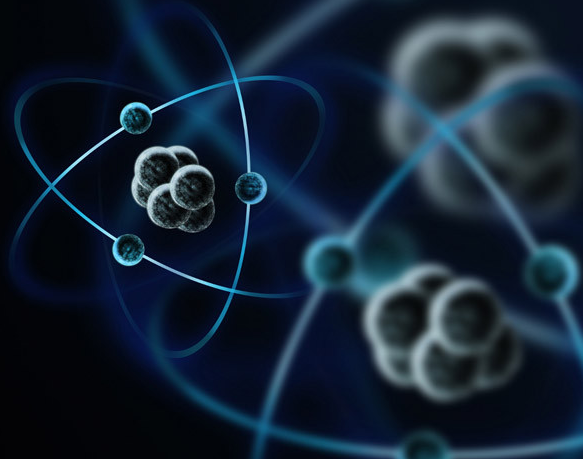 Tutte le aule hanno in dotazione lim e dispositivi multimediali
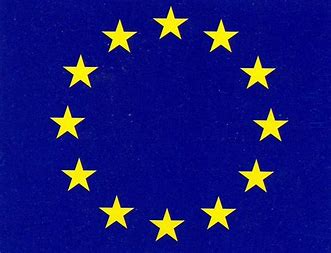 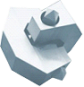 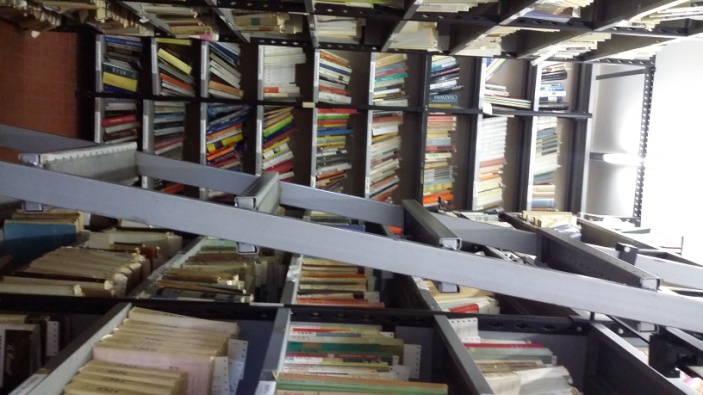 G. Cardano
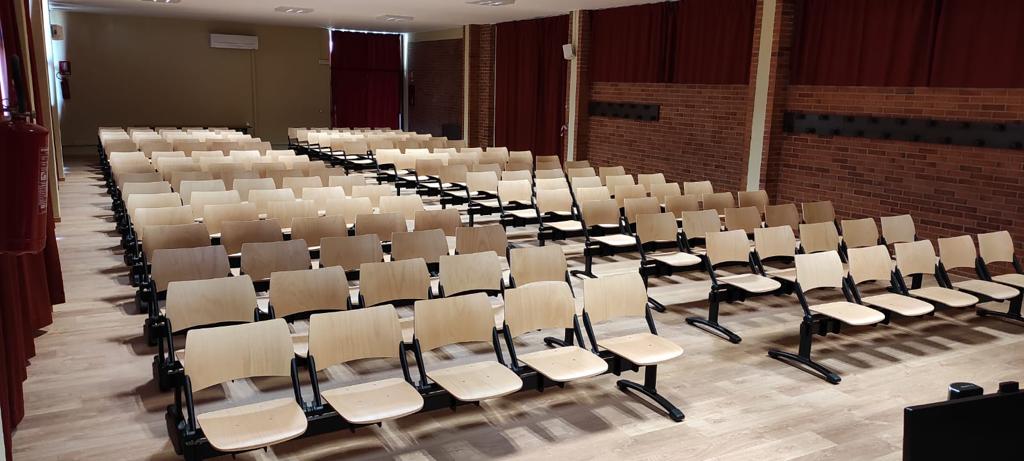 1 bar
1 palestrina
1 palestra di 1600 m2
I numeri del CARDANO
1 biblioteca
1 aula magna
1 aula gradinata
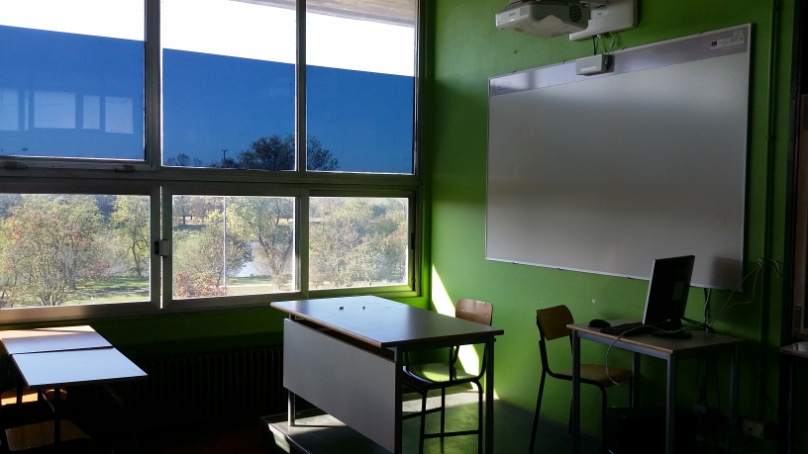 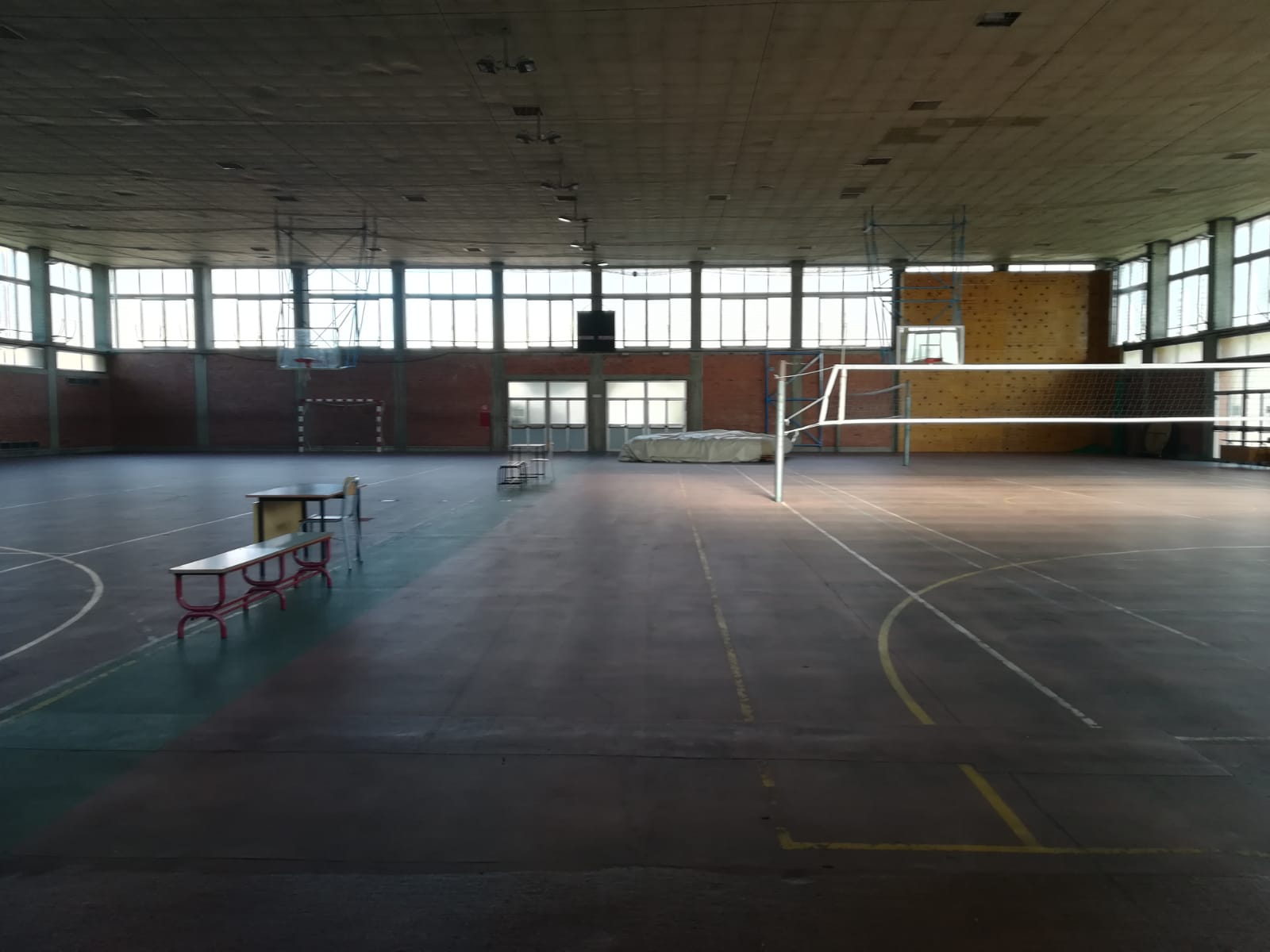 35 aule tradizionali
40 laboratori
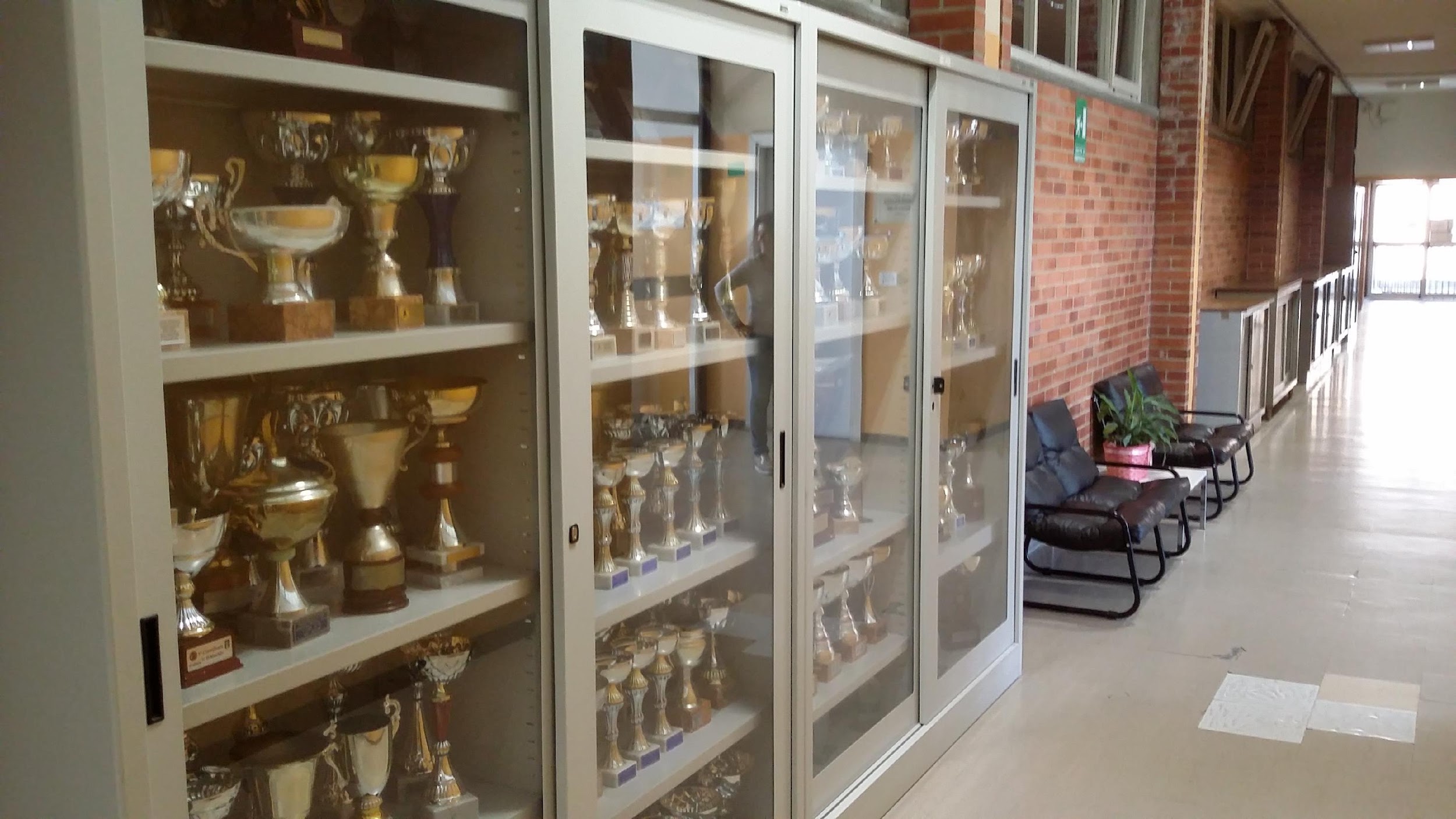 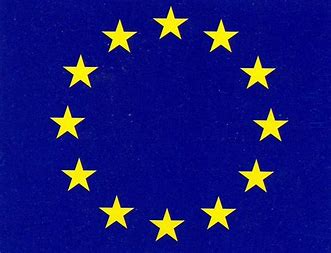 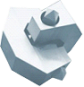 G. Cardano
I numeri del CARDANO
1826 studenti
205 docenti
37 aule “tradizionali”
41 laboratori
Siamo una scuola plastic free
Il mantenimento degli erogatori è finanziato con la vendita delle borracce
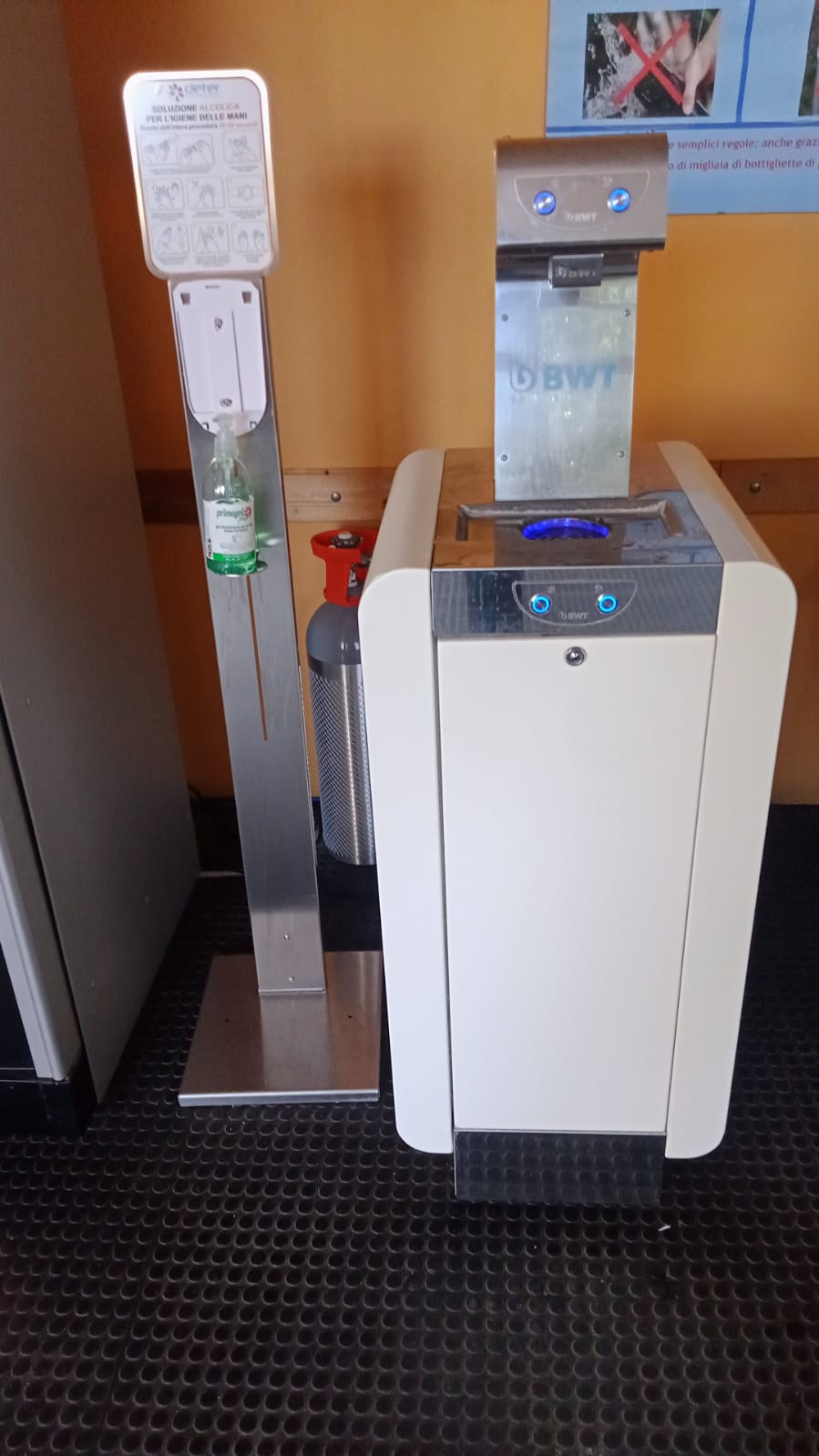 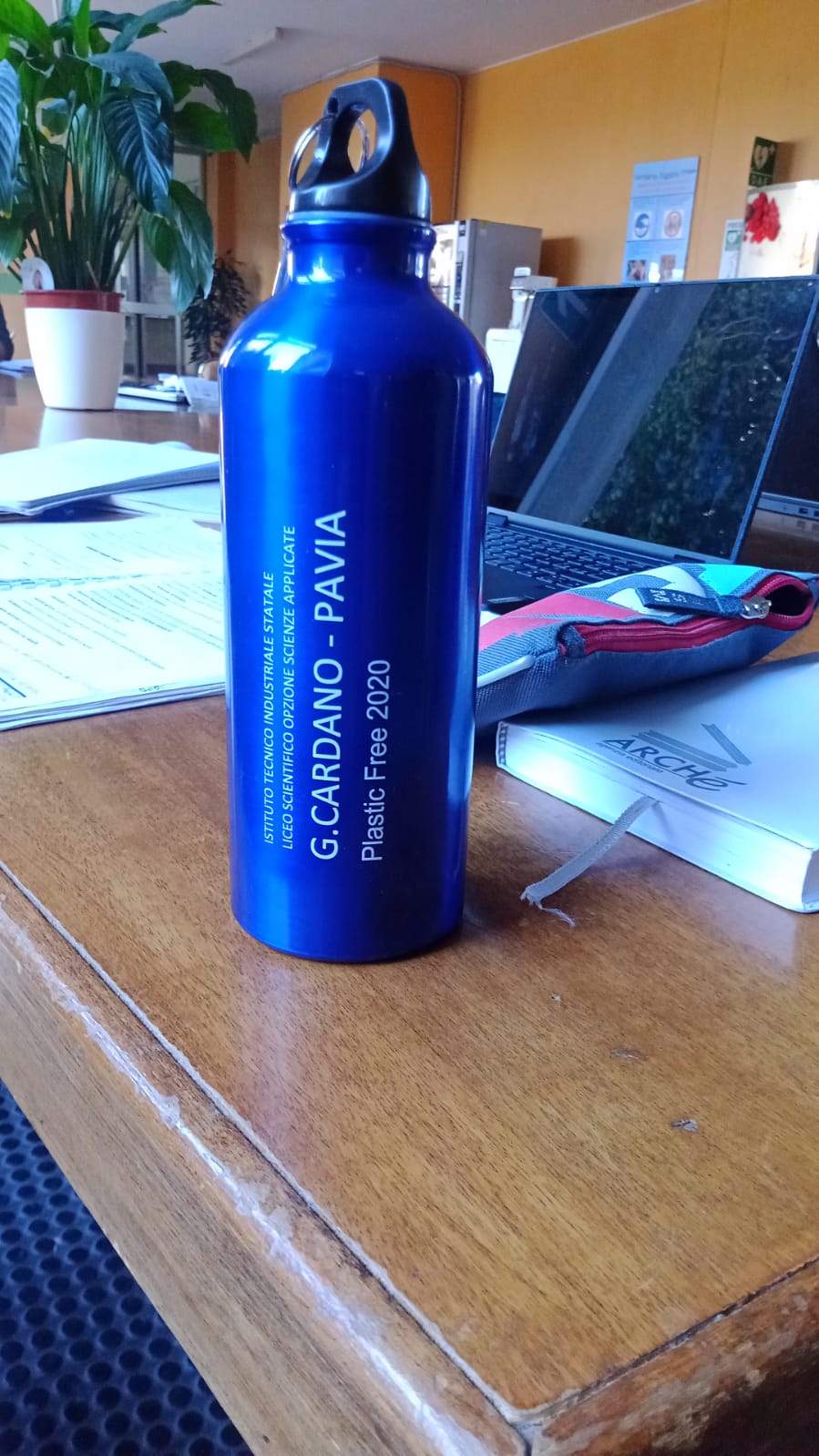 Erogatori di acqua potabile gratuita sono a disposizione di studenti, docenti e personale della scuola
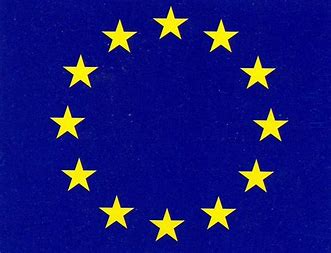 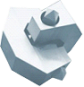 G. Cardano
Parcheggio interno per gli scooter degli studenti
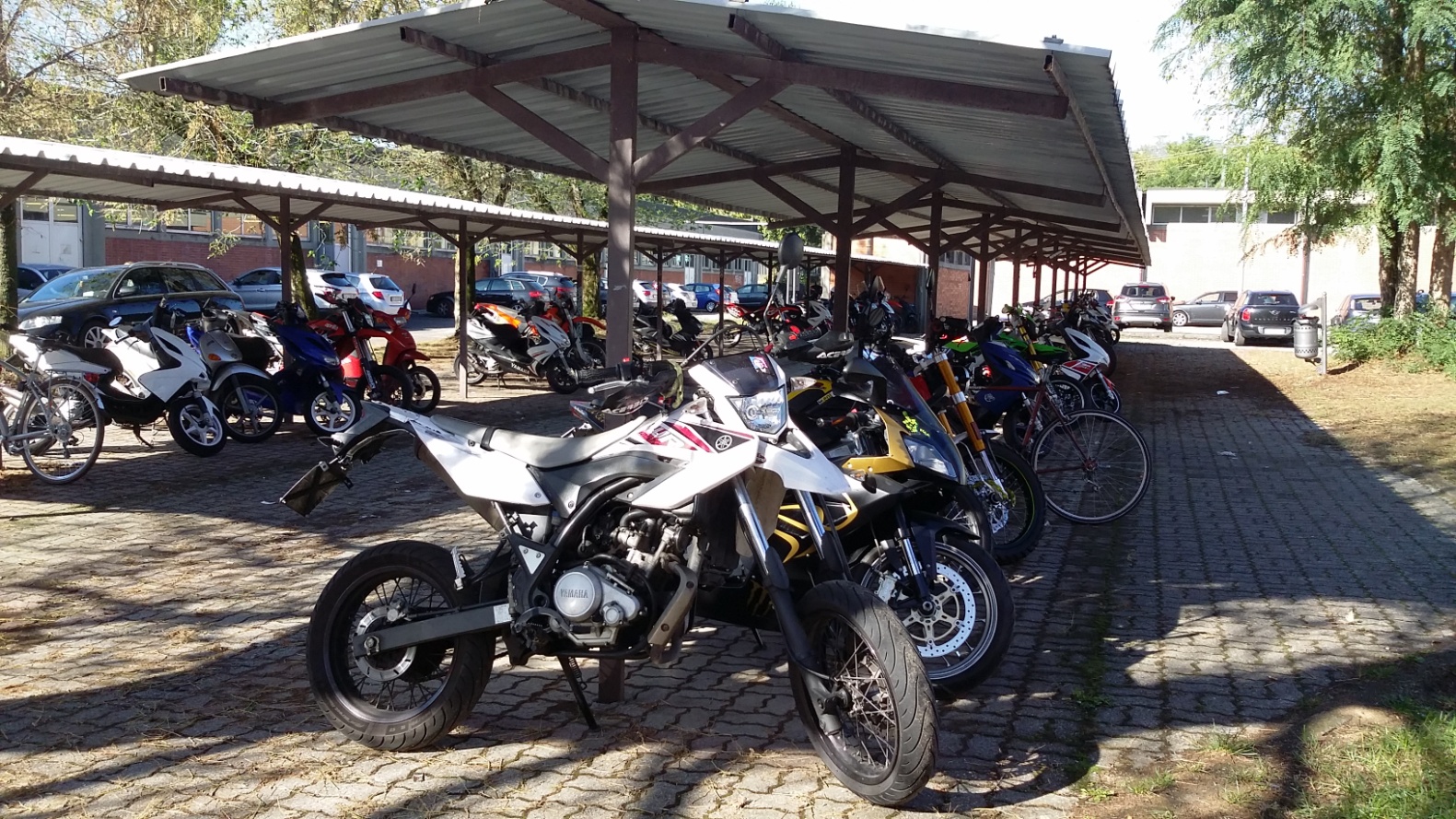 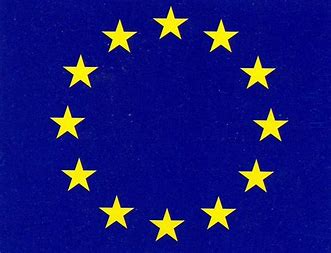 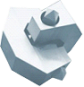 I Percorsi Formativi
G. Cardano
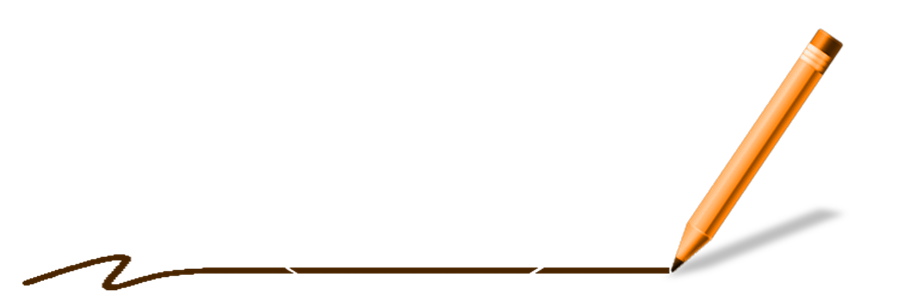 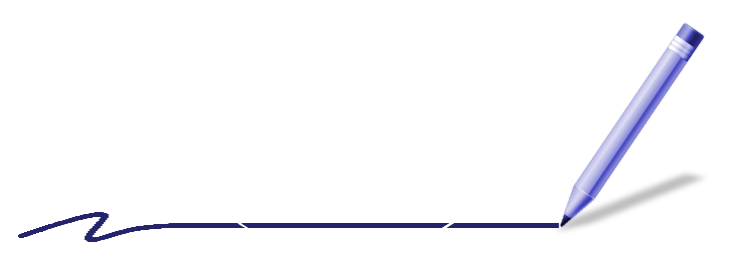 CHIMICA, MATERIALI e BIOTECNOLOGIE
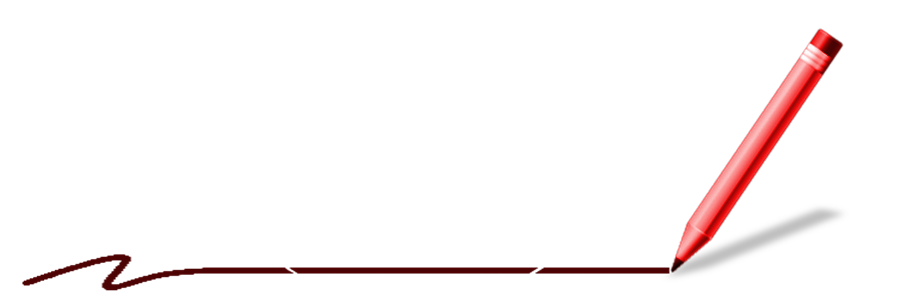 ELETTROTECNICA ed ELETTRONICA
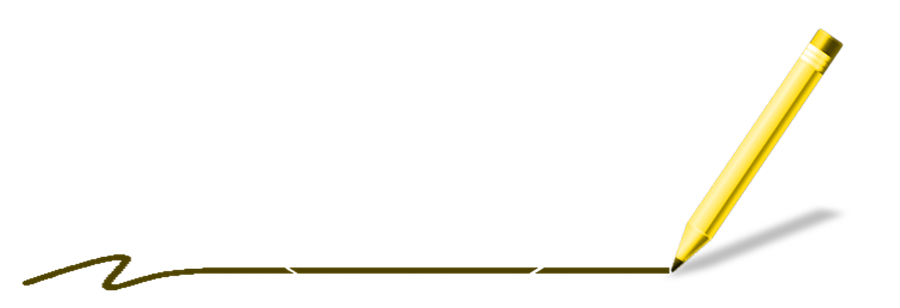 INFORMATICA e TELECOMUNICAZIONI
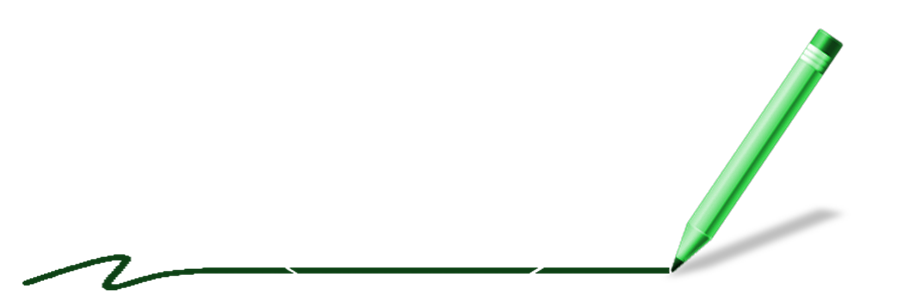 MECCANICA MECCATRONICA ed ENERGIA
LICEO SCIENTIFICO delle SCIENZE APPLICATE
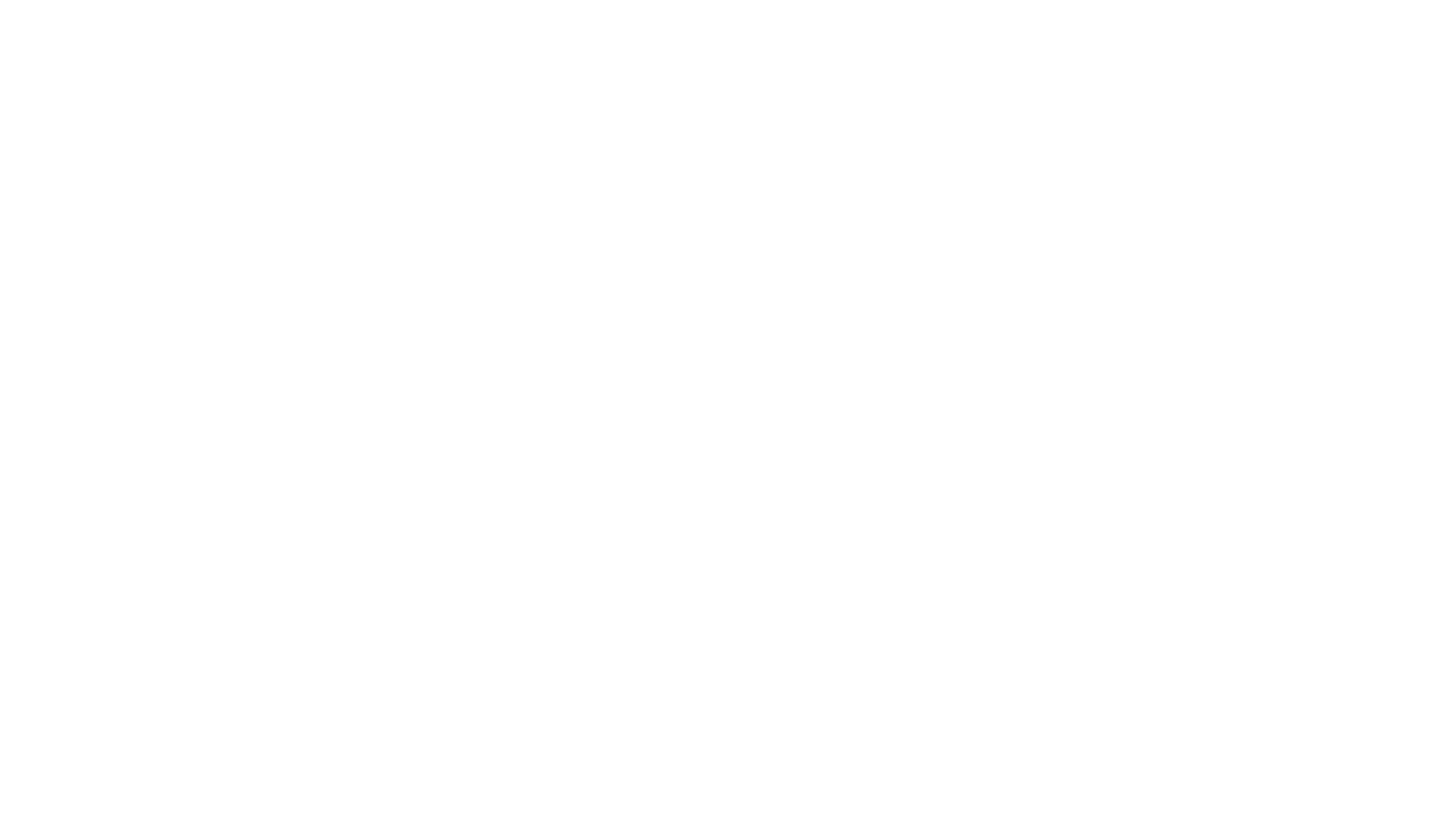 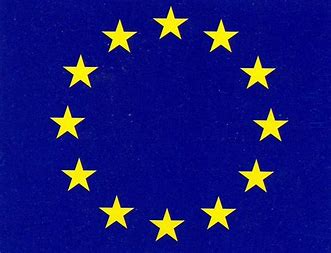 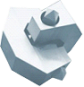 G. Cardano
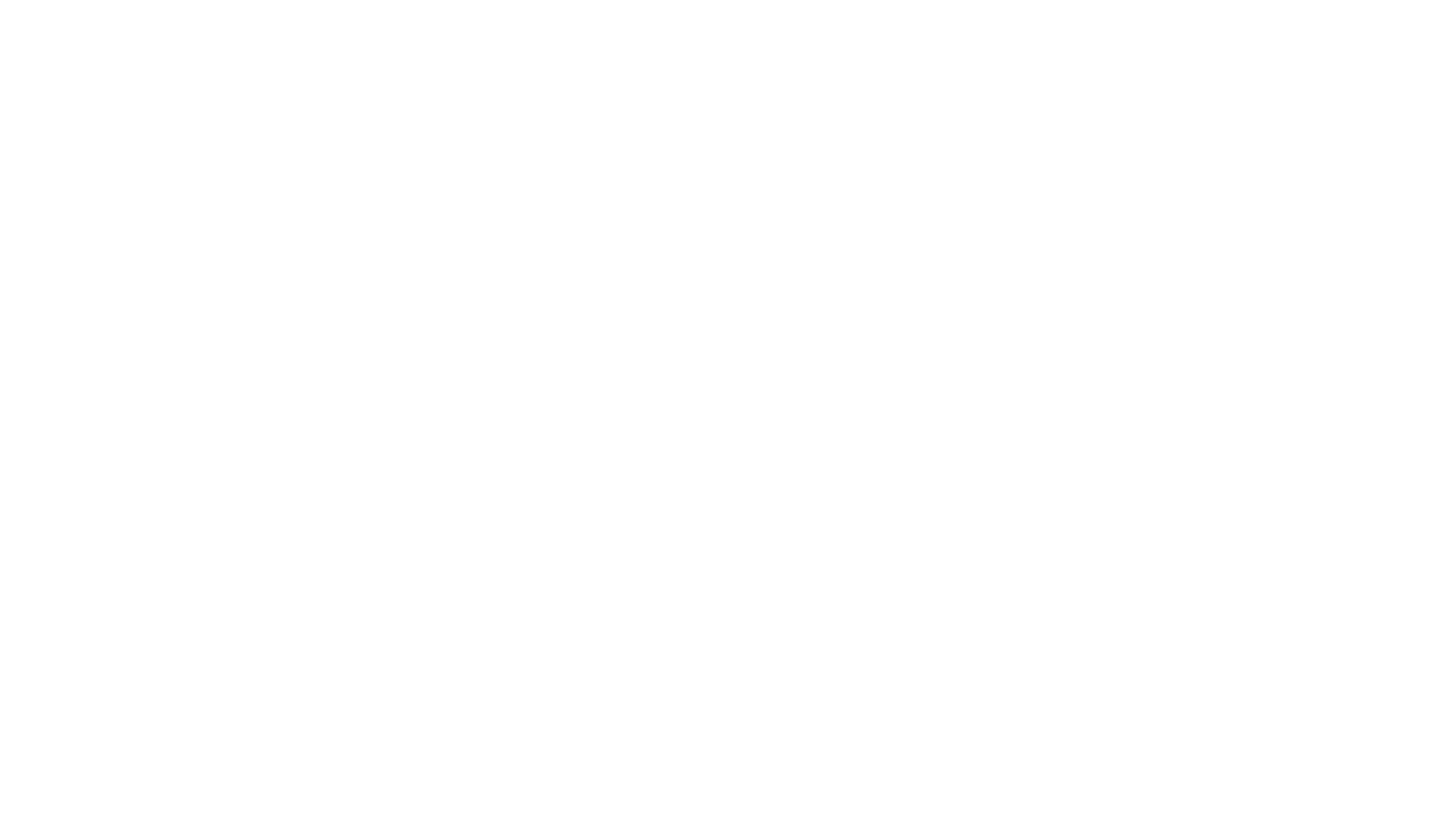 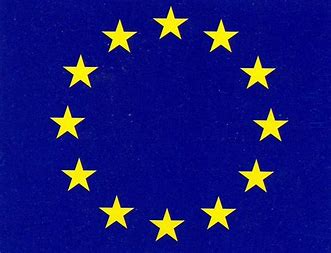 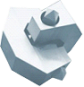 G. Cardano
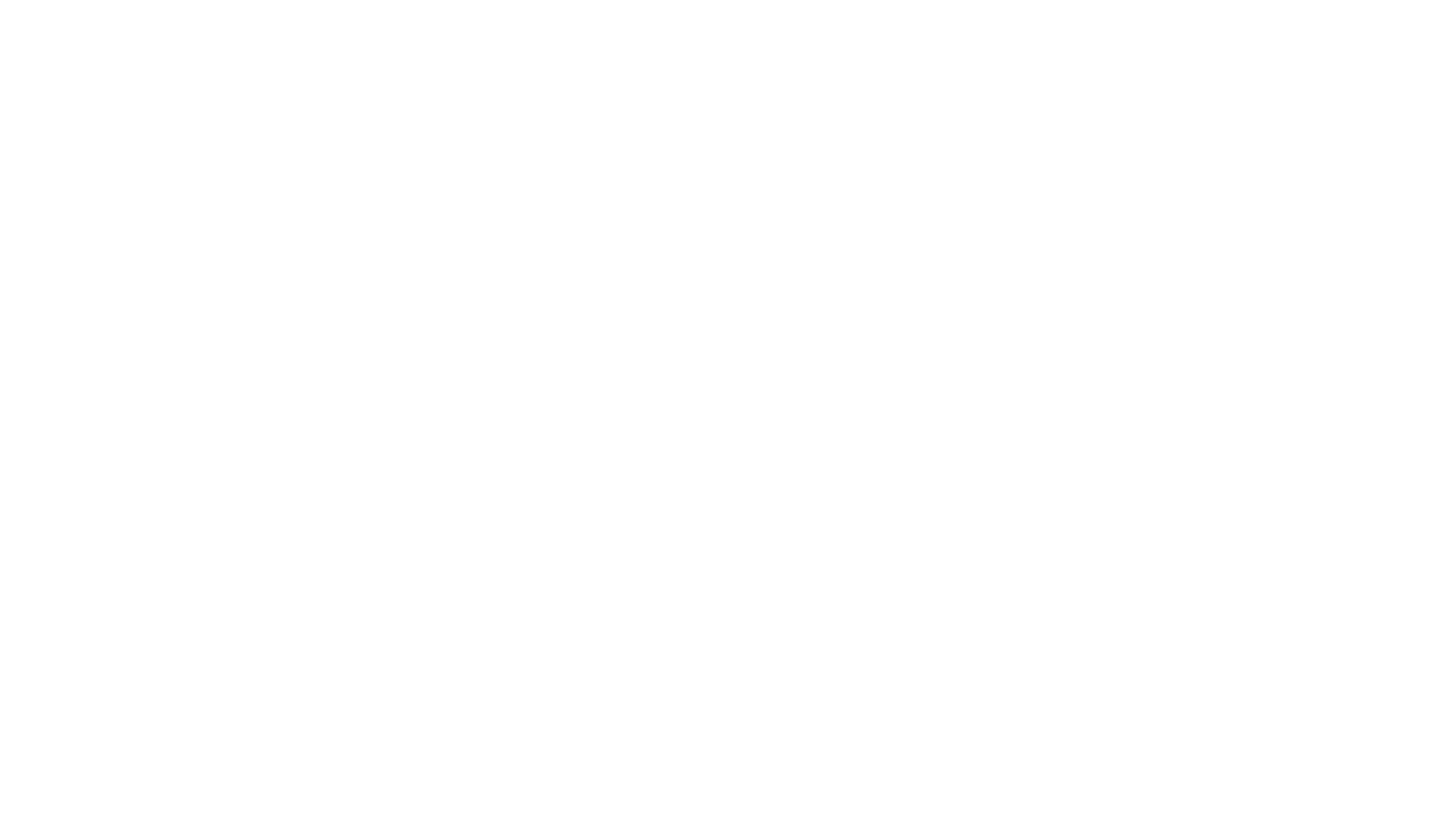 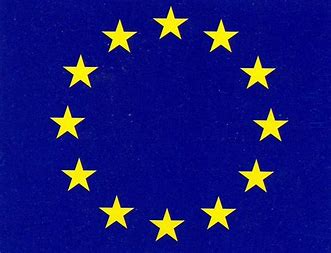 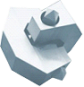 G. Cardano
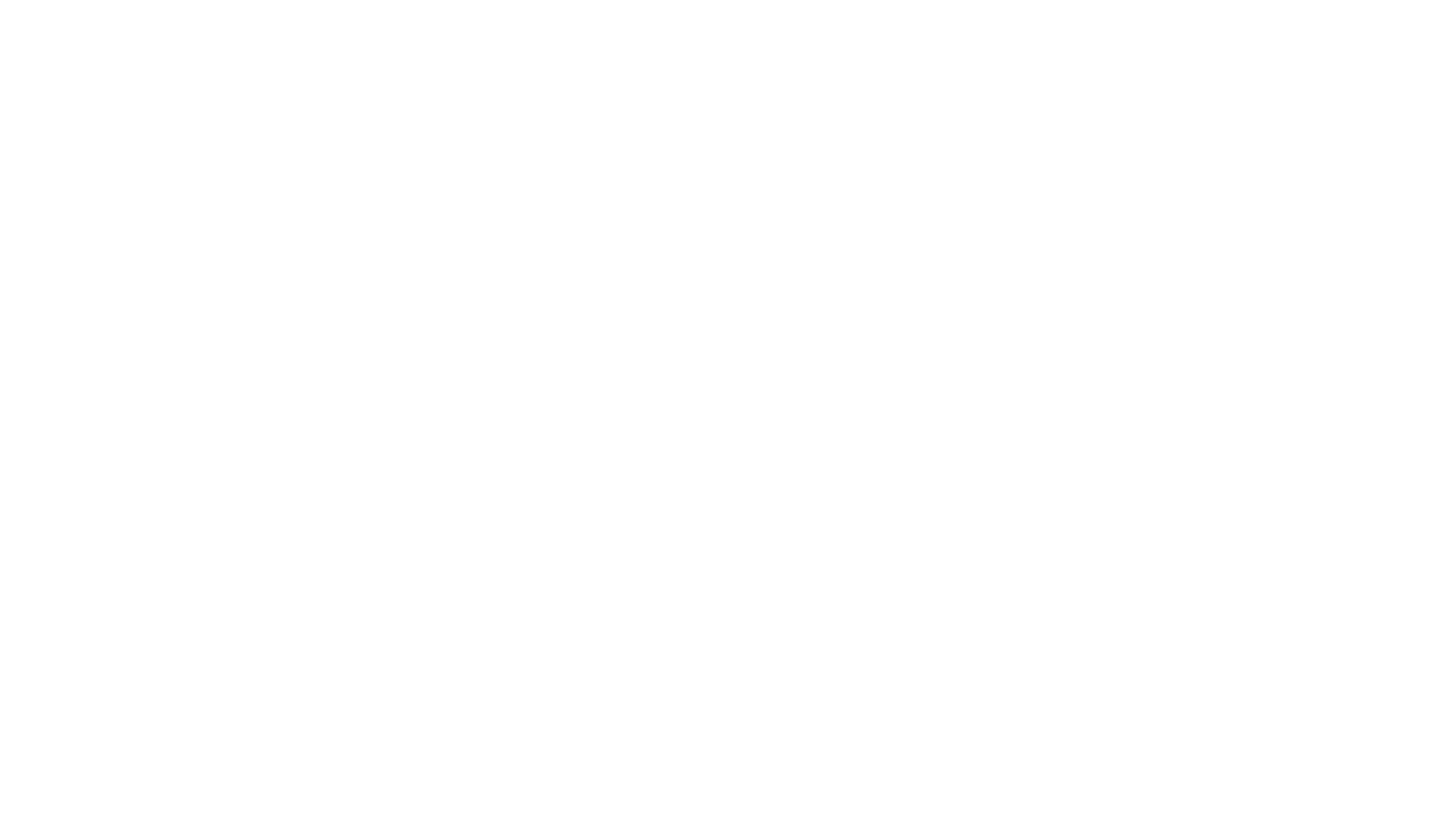 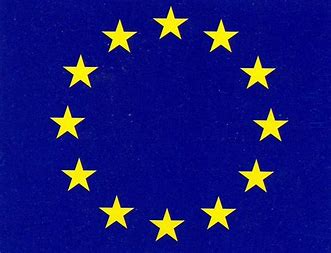 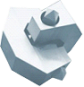 G. Cardano
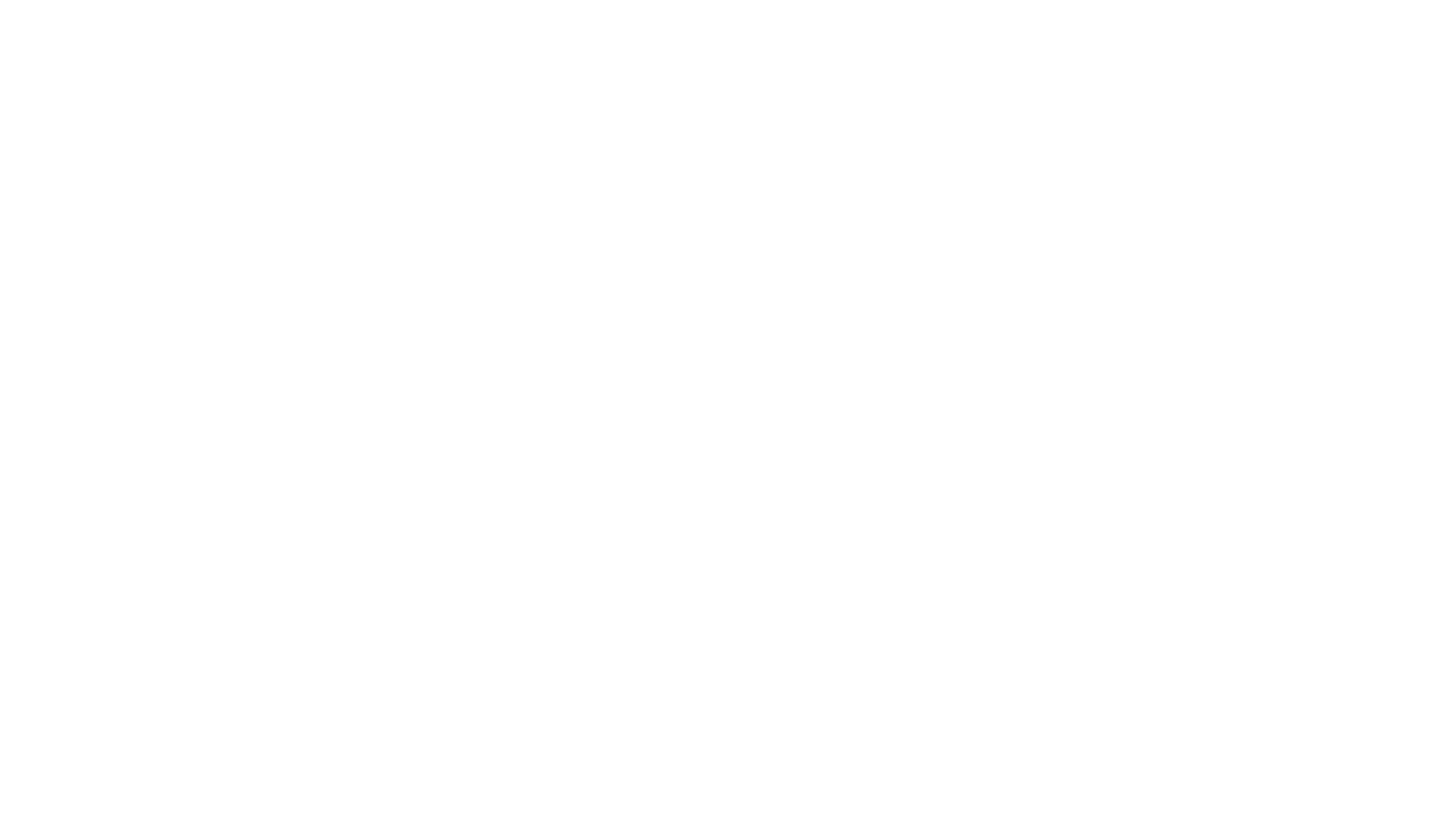 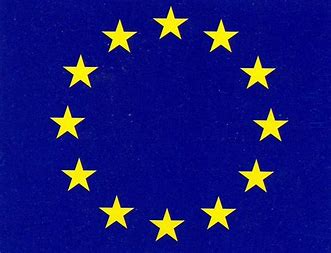 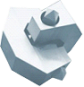 G. Cardano
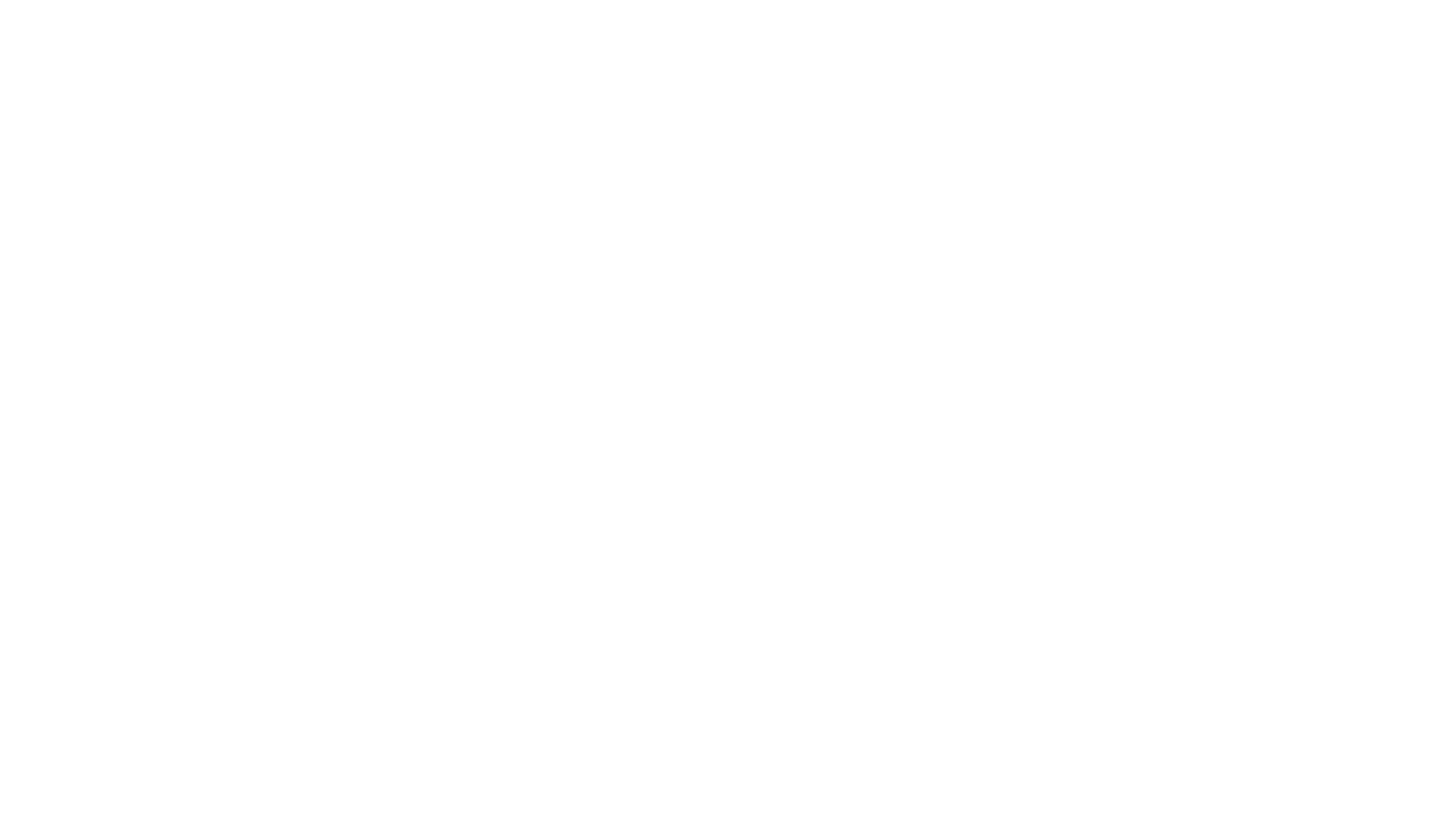 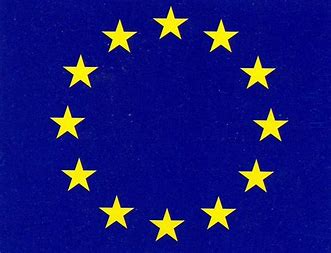 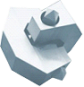 G. Cardano
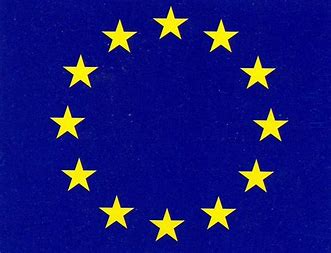 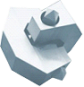 Il Liceo Scientifico delle Scienze Applicate
G. Cardano
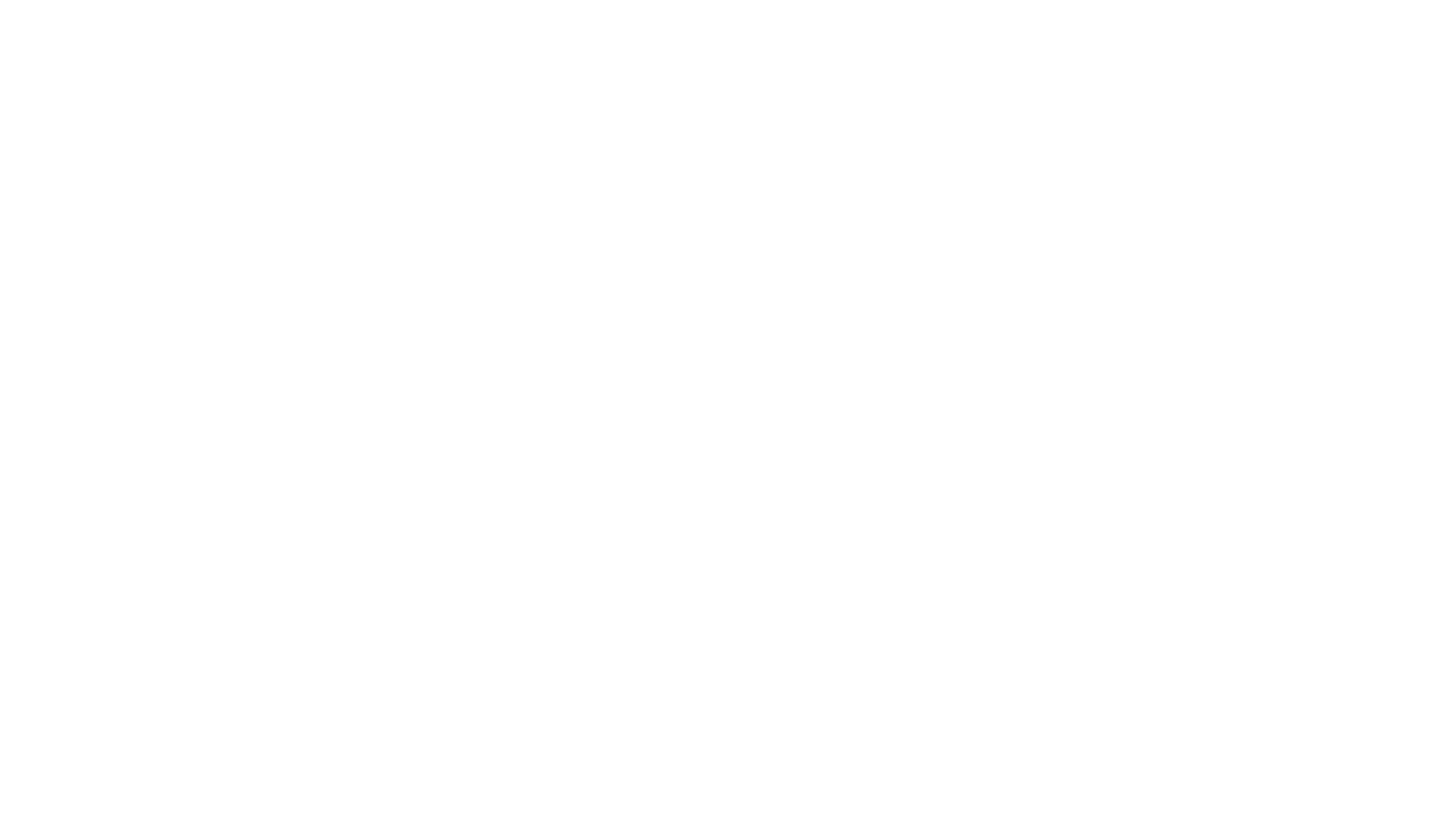 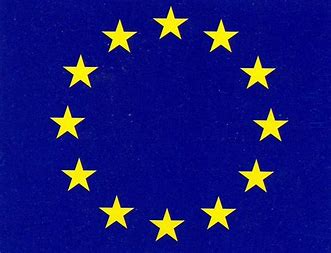 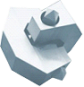 G. Cardano
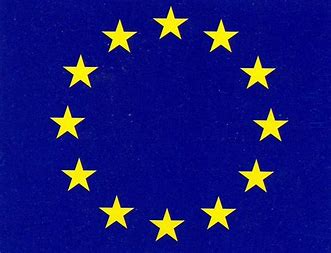 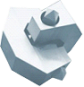 G. Cardano
PERCORSO "CAMBRIDGE"
Dall'anno scolastico 2018/2019 l’Istituto “Cardano” è diventato Cambridge International School, sede autorizzata dall'Università di Cambridge per la preparazione e il conseguimento delle certificazioni internazionali IGCSE e A-level (Advanced Level).

     La scuola offre la possibilità di iscriversi all’indirizzo “internazionalizzato” del Liceo Scientifico delle Scienze Applicate. 

Il percorso “Cambridge” ha l’obiettivo:
di potenziare l’apprendimento della lingua inglese utilizzando lettori madrelingua nelle ore curriculari
di affiancare (con l’insegnamento in inglese) ai programmi italiani della disciplina informatica quelli inglesi
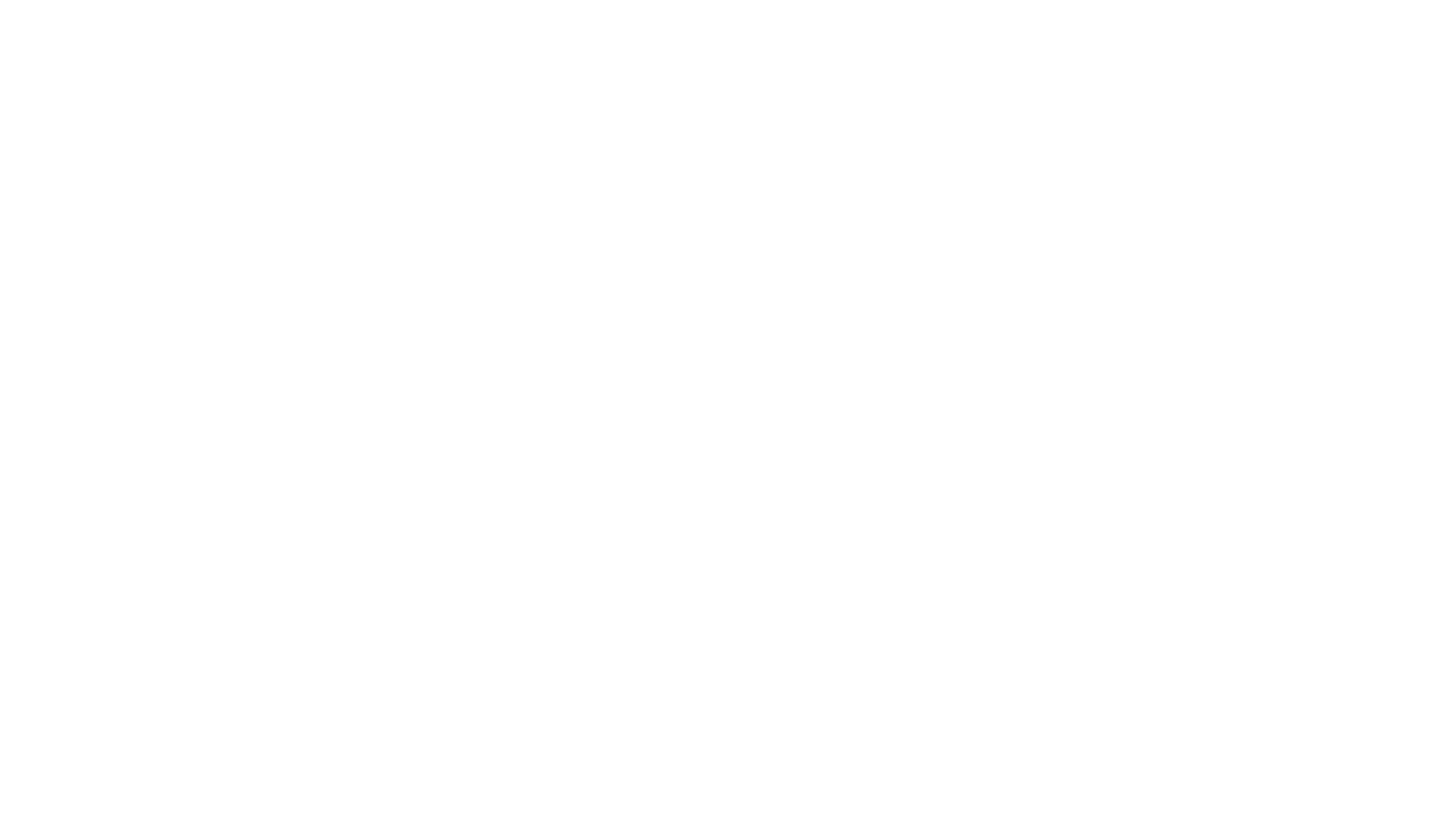 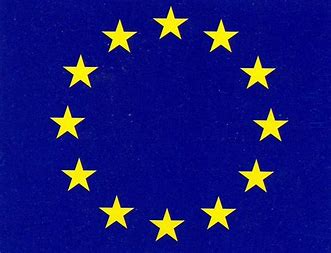 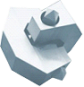 Offerta Formativa,
Progetti Didattici
G. Cardano
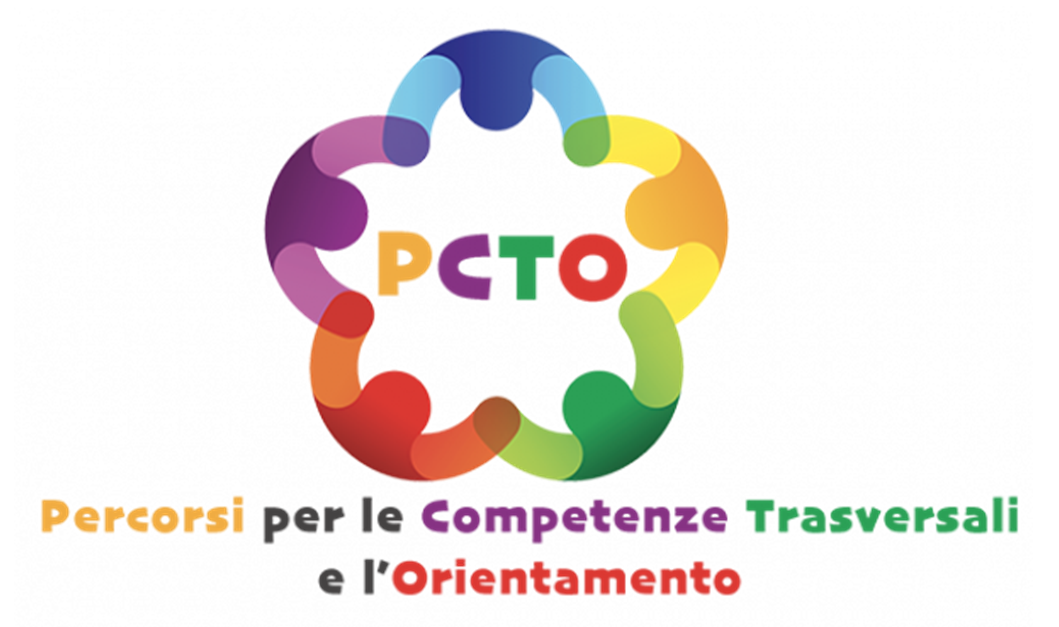 IFS (Impresa Formativa Simulata) 

Stage aziendali  
presso aziende ed enti pubblici

 Visite aziendali mirate alla conoscenza del mondo del lavoro
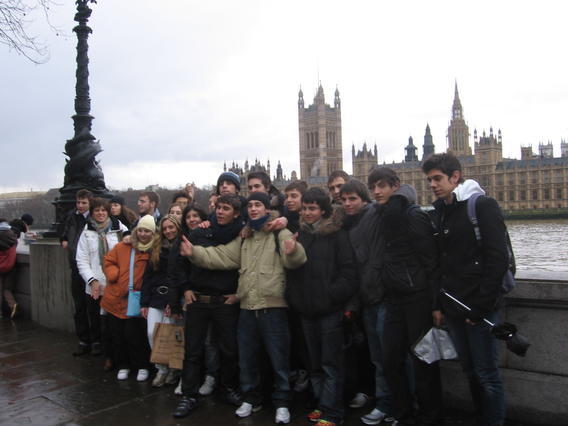 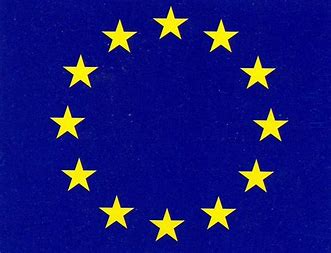 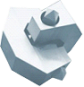 G. Cardano
FAVORIAMO LE ATTIVITÀ RIVOLTE ALLA DIDATTICA
B1 (PET) e B2 (FCE - First) – certificazioni di lingua inglese

 Cisco Academy e Certificazione CCNA 

 Progettazione meccanica bidimensionale con   AUTOCAD

 Programma “Under the same sky”

 Istruzione domiciliare

 14 progetti pomeridiani in partenza quest’anno…..



....e tante altre attività e progetti
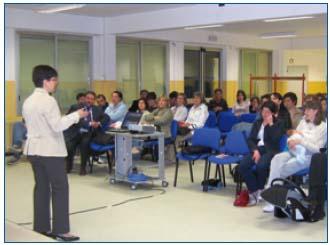 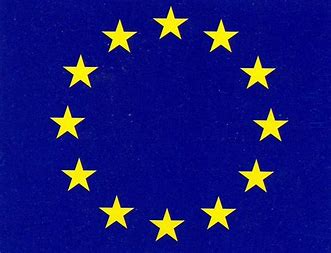 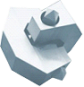 ...ed infine, lo SPORT
G. Cardano
Arrampicata
Atletica
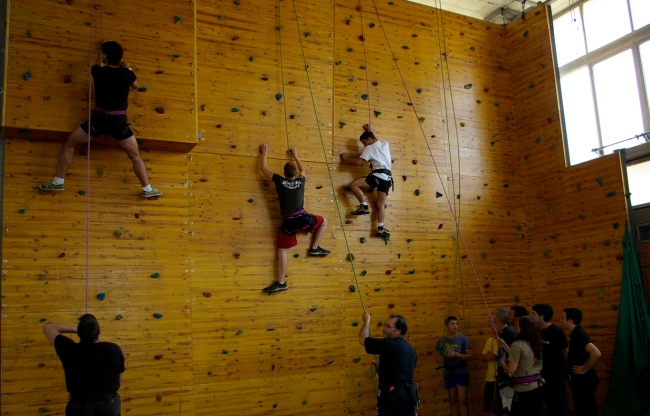 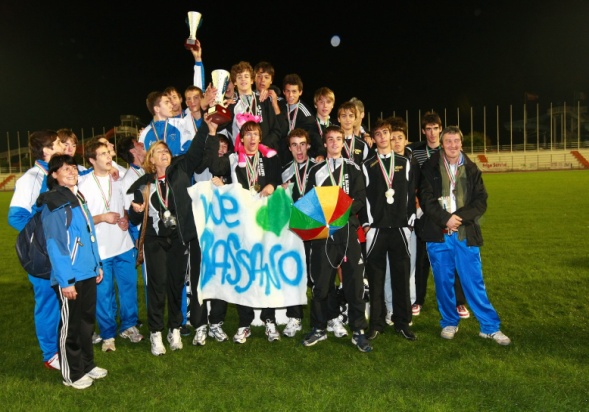 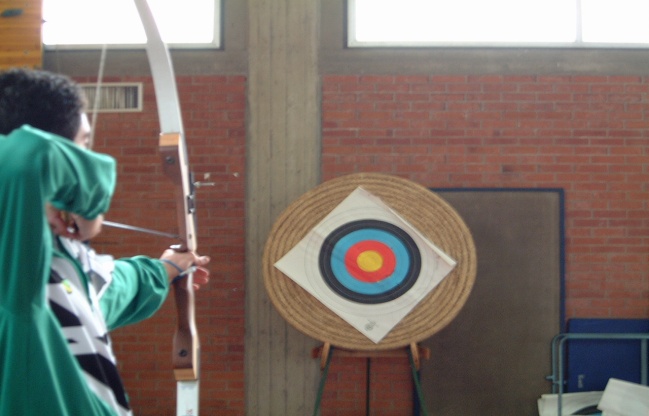 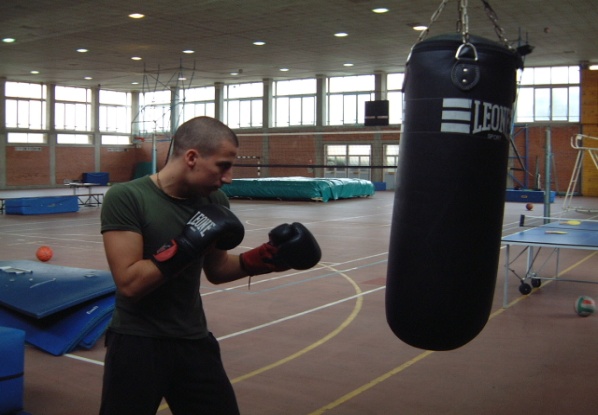 Tiro con l’Arco
Pugilato
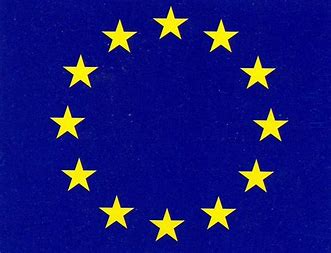 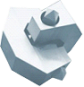 Per informazioni ed aggiornamenti
Sito Web: www.itiscardanopv.edu.it
G. Cardano
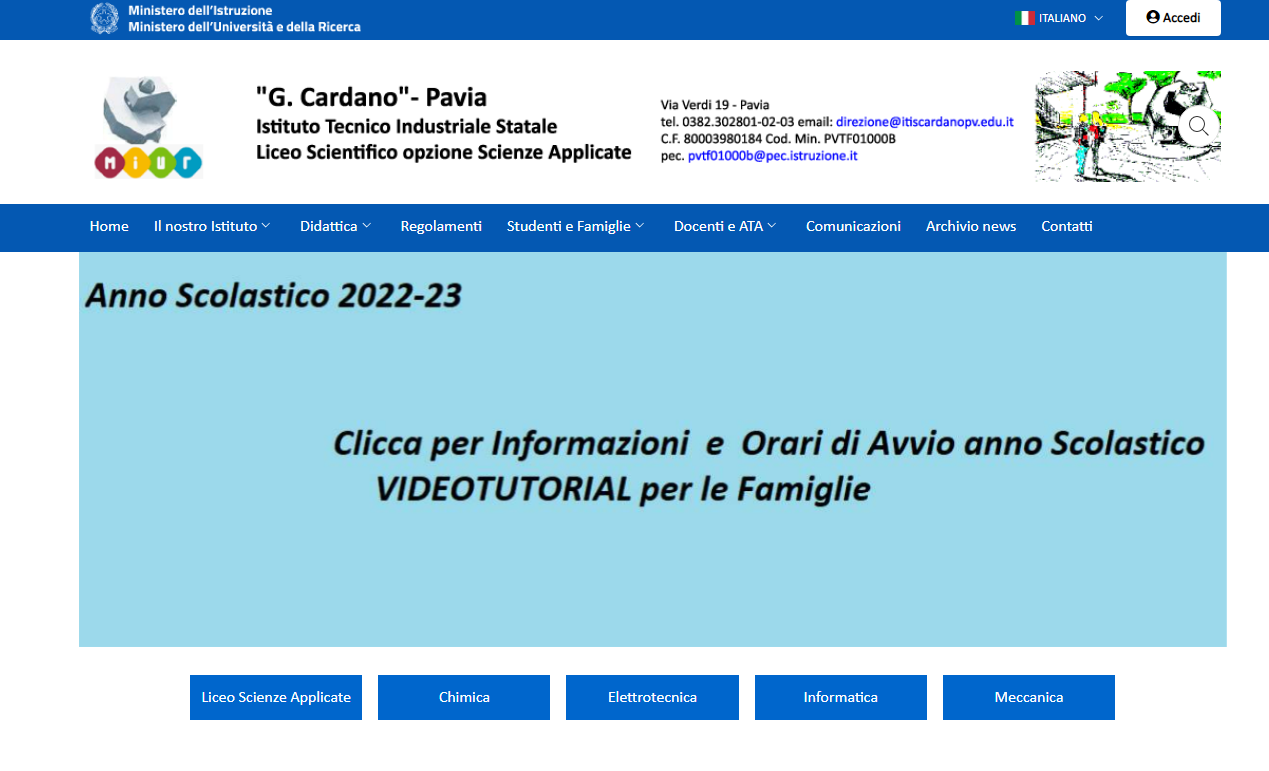 Per le famiglie
 Registrazione elettronica delle  presenze
 Accesso alle informazioni tramite web
 Registro Elettronico
Libretto web
Colloqui coi docenti online, prenotabili da registro elettronico
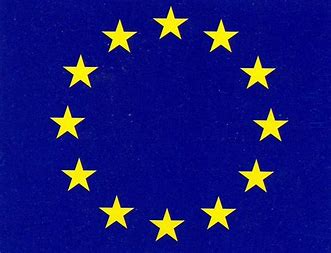 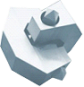 G. Cardano
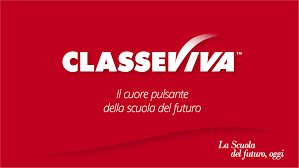 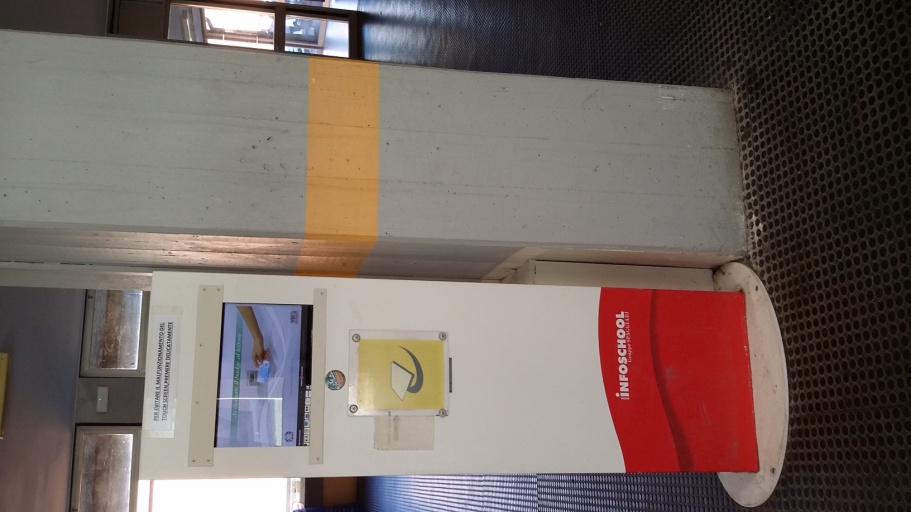 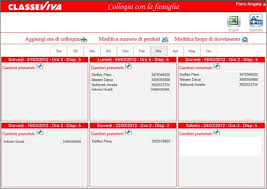 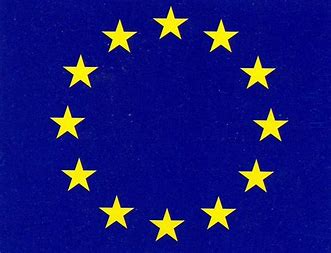 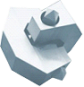 OPEN DAY   

Venerdì 11 novembre 2022 pomeriggio
Venerdì 16 dicembre  2022 pomeriggio
 Programma
  Saluto del Dirigente 
 Dott.ssa Giancarla Gatti Comini
 e presentazione generale dell’Istituto
 A seguire i Dipartimenti dell’Istituto Tecnico e del Liceo Scientifico  
 presenteranno la loro offerta didattica e risponderanno alle domande delle famiglie.

Per iscriversi accedere al sito: https://www.itiscardanopv.edu.it, 
circa 15  giorni prima del’evento
G. Cardano
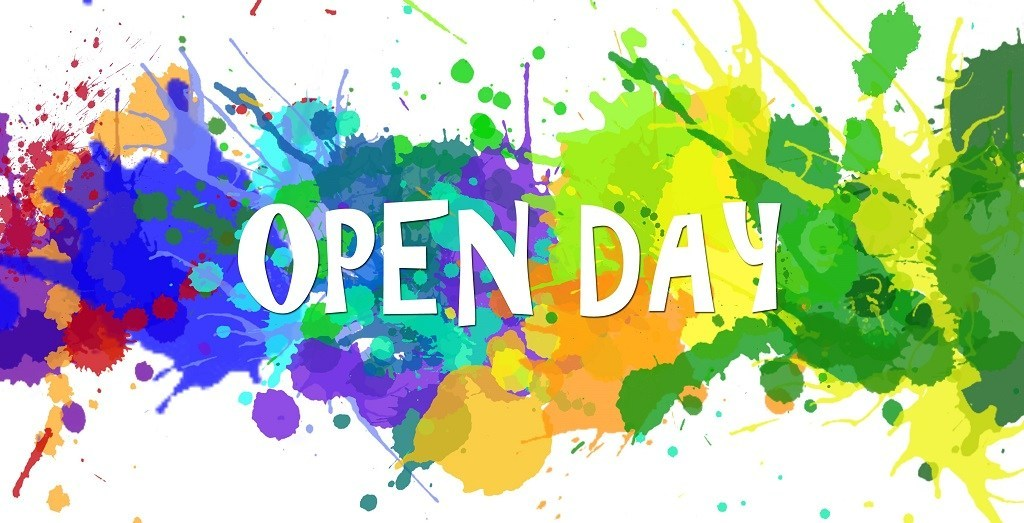 Laboratori aperti:    
Studenti del Cardano per un giorno


sabato mattina, due turni dalle 8.30 alle 10.30 e dalle 11.00 alle 13.00

3 dicembre 2022

14 gennaio 2023
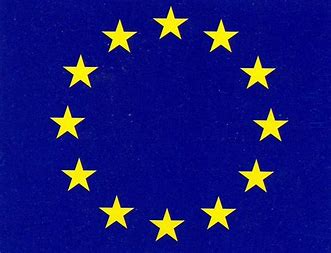 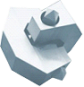 G. Cardano
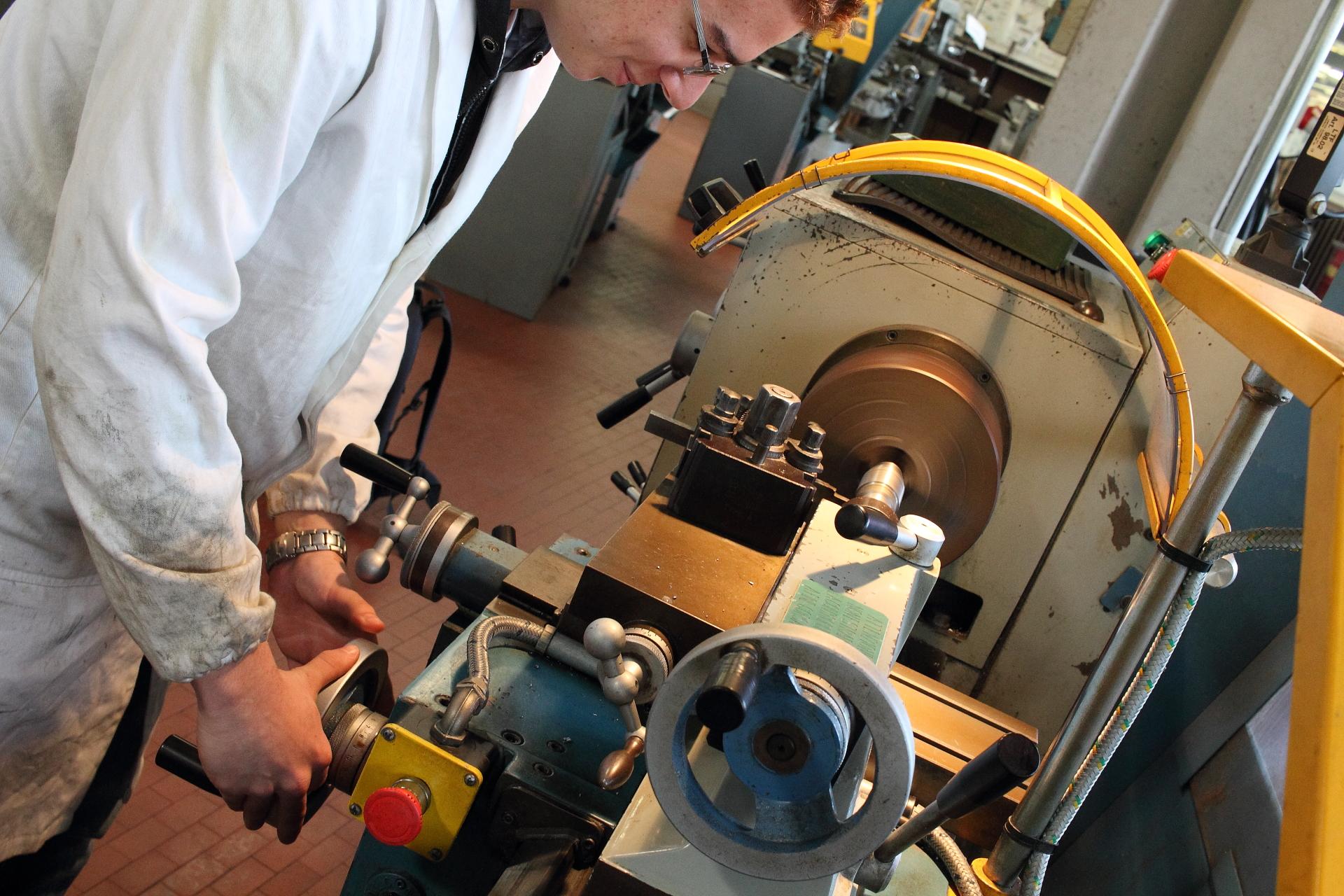 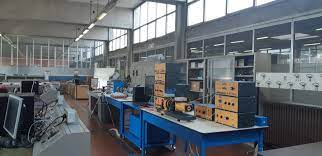 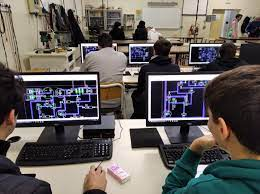 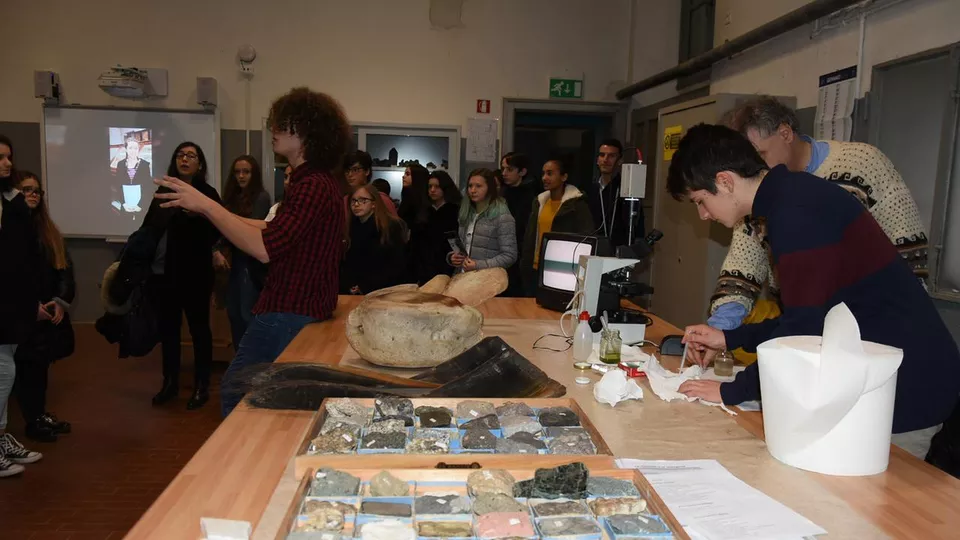 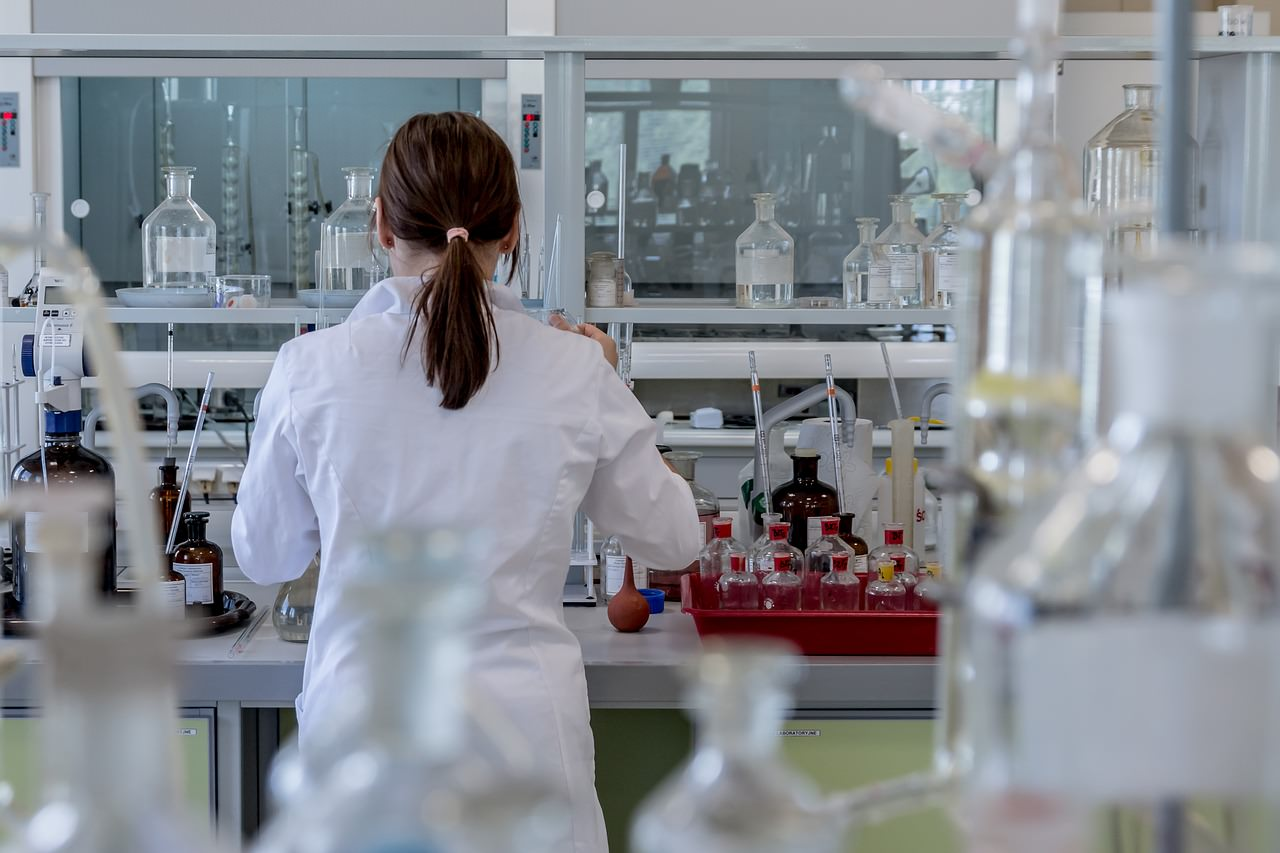 Per iscriversi accedere al sito: https://www.itiscardanopv.edu.it, circa venti giorni prima del’evento